Sommaire
Façade avant, boutons, voyant, symboles

Alertes et alarmes 
Quelle est la différence entre une alarme et une alerte ?
Pile faible
Fuite
Obstruction / reservoir plein 
Alarme de panne interne
Façade avant, boutons, voyant, symboles
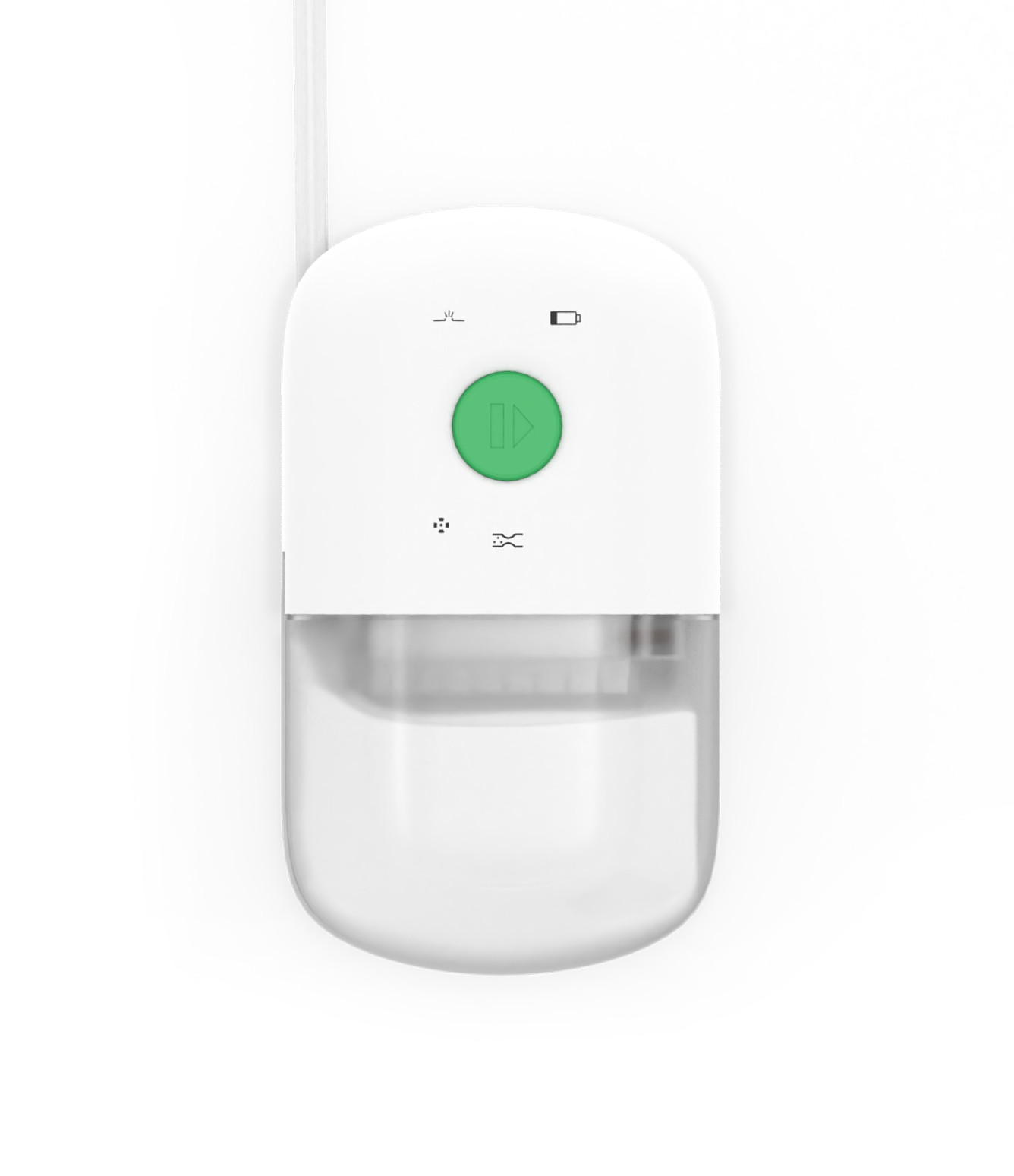 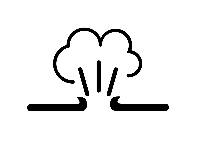 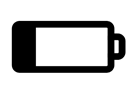 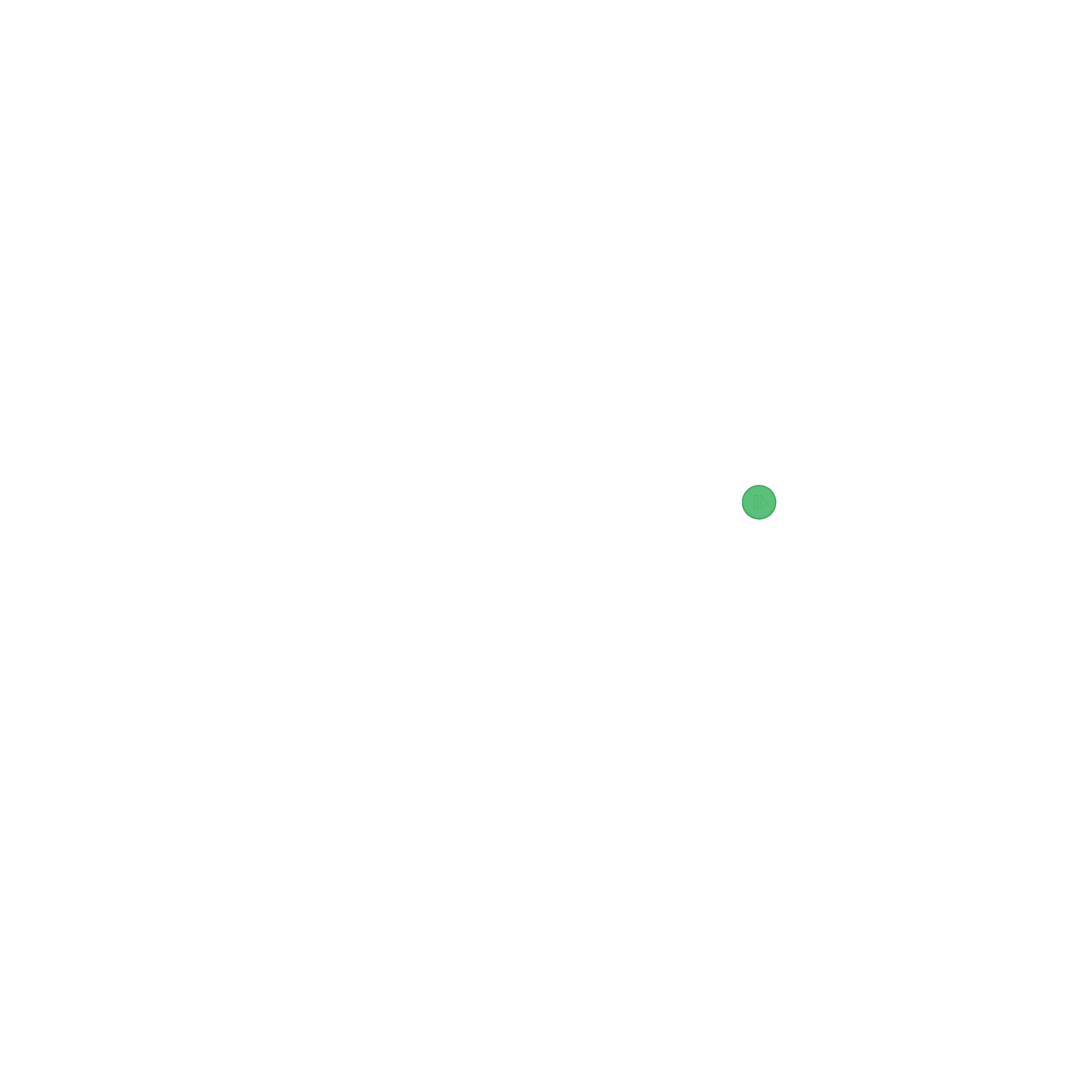 Fuite
Pile faible
Démarrage/
pause
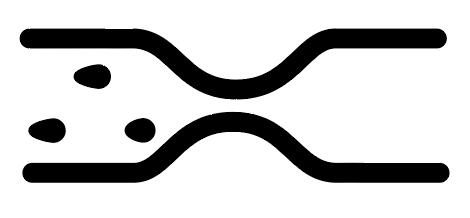 Alarme
Obstruction/réservoir plein
Alertes et alarmes
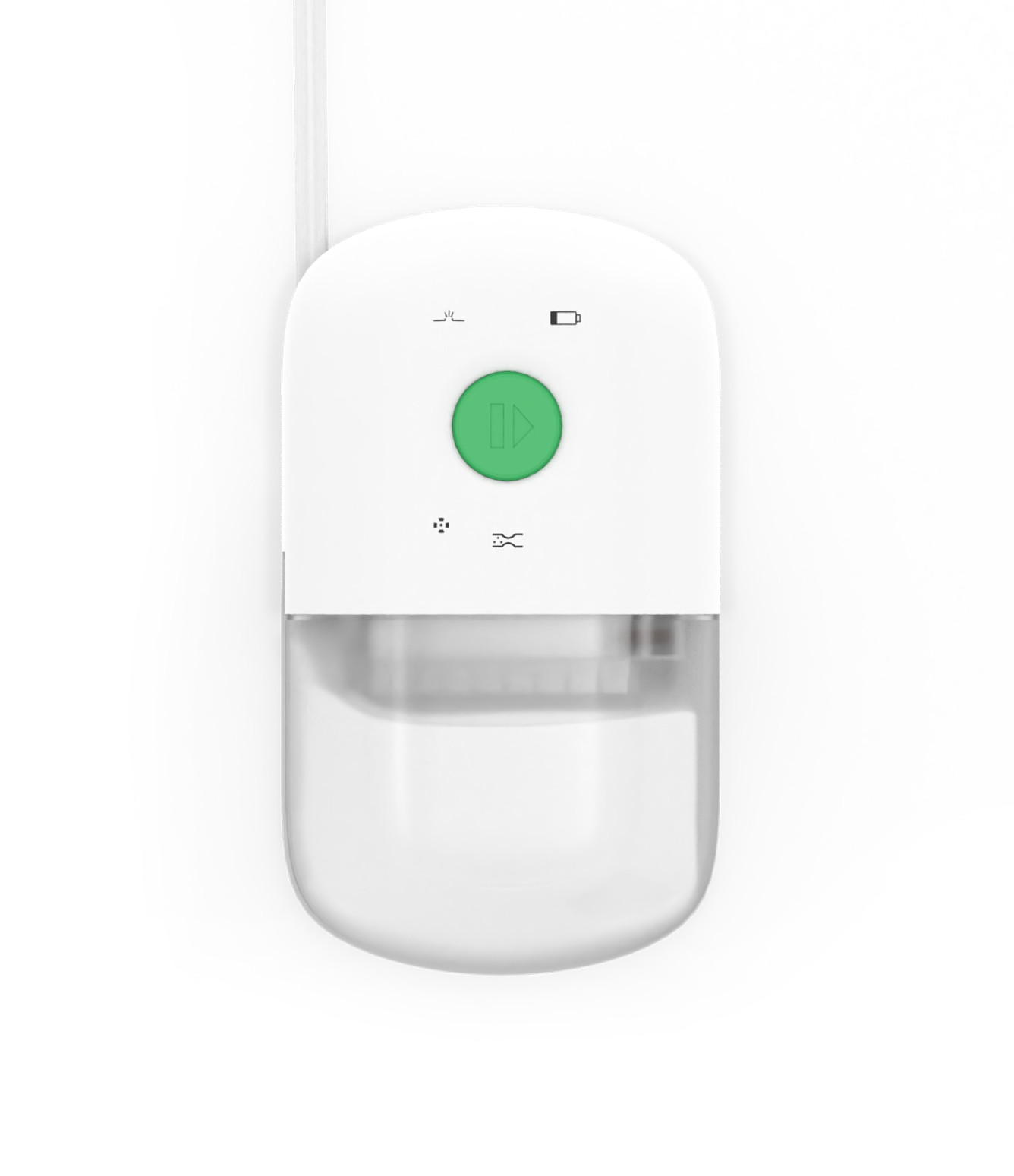 Quelle est la différence entre une alarme et une alerte ?
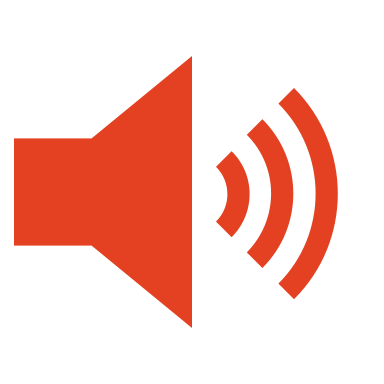 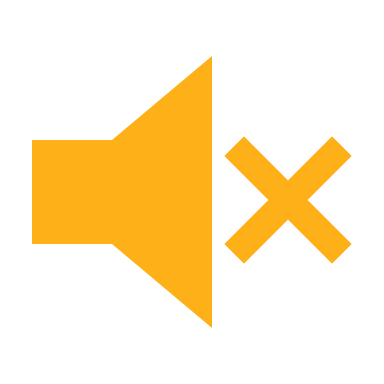 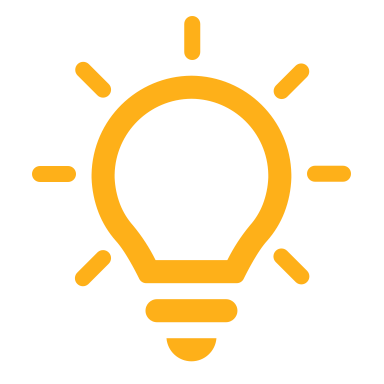 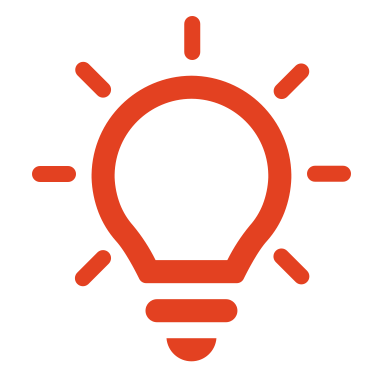 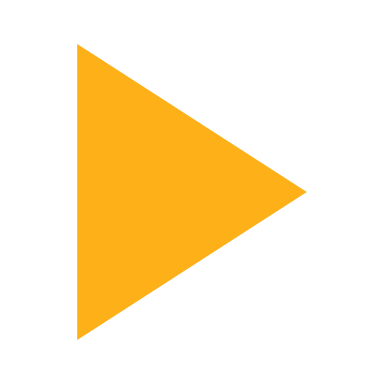 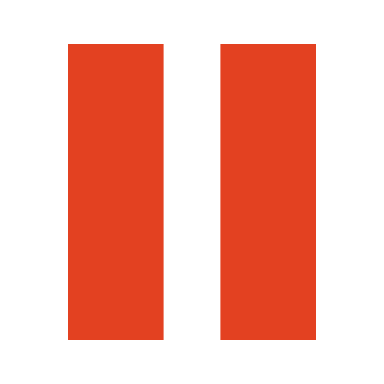 Alerte
Le voyant clignote mais n’est pas suivi d’une alarme sonore, et la pompe continue de fonctionner.
Alarme
Le voyant clignote et est suivi d’une alarme sonore, après quoi la pompe se met en pause.
Alertes et alarmes :      PILE FAIBLE
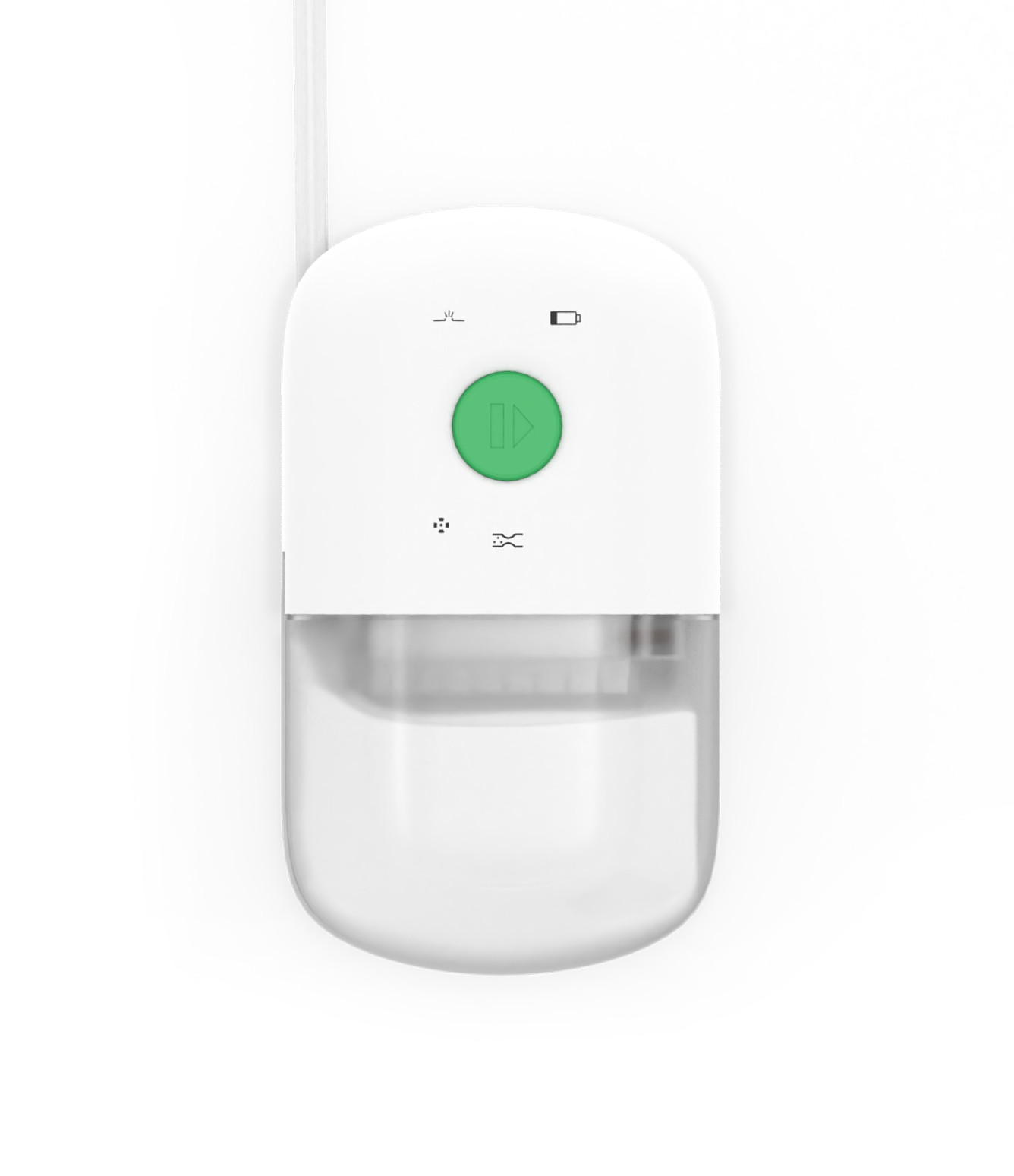 ALERTE 
Le voyant clignote une fois toutes les 5 secondes lorsqu’il reste jusqu’à 24 heures de batterie, la pompe ne se met pas en pause.
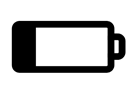 ALARME 
il reste moins de 4 heures d’autonomie des piles.
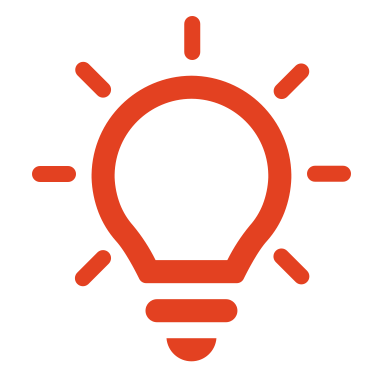 le voyant de pile reste actif, clignotant une fois toutes les secondes
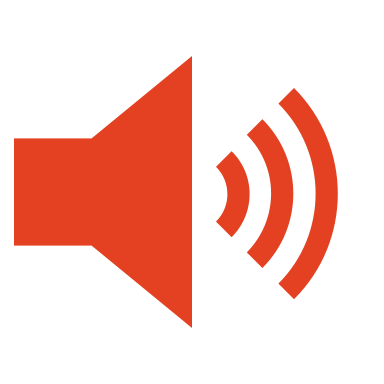 la pompe émet une alarme sonore de manière répétée
Conduite à tenir :
Changer les piles prévues à cet usage (lithium)
Alertes et alarmes :       FUITE
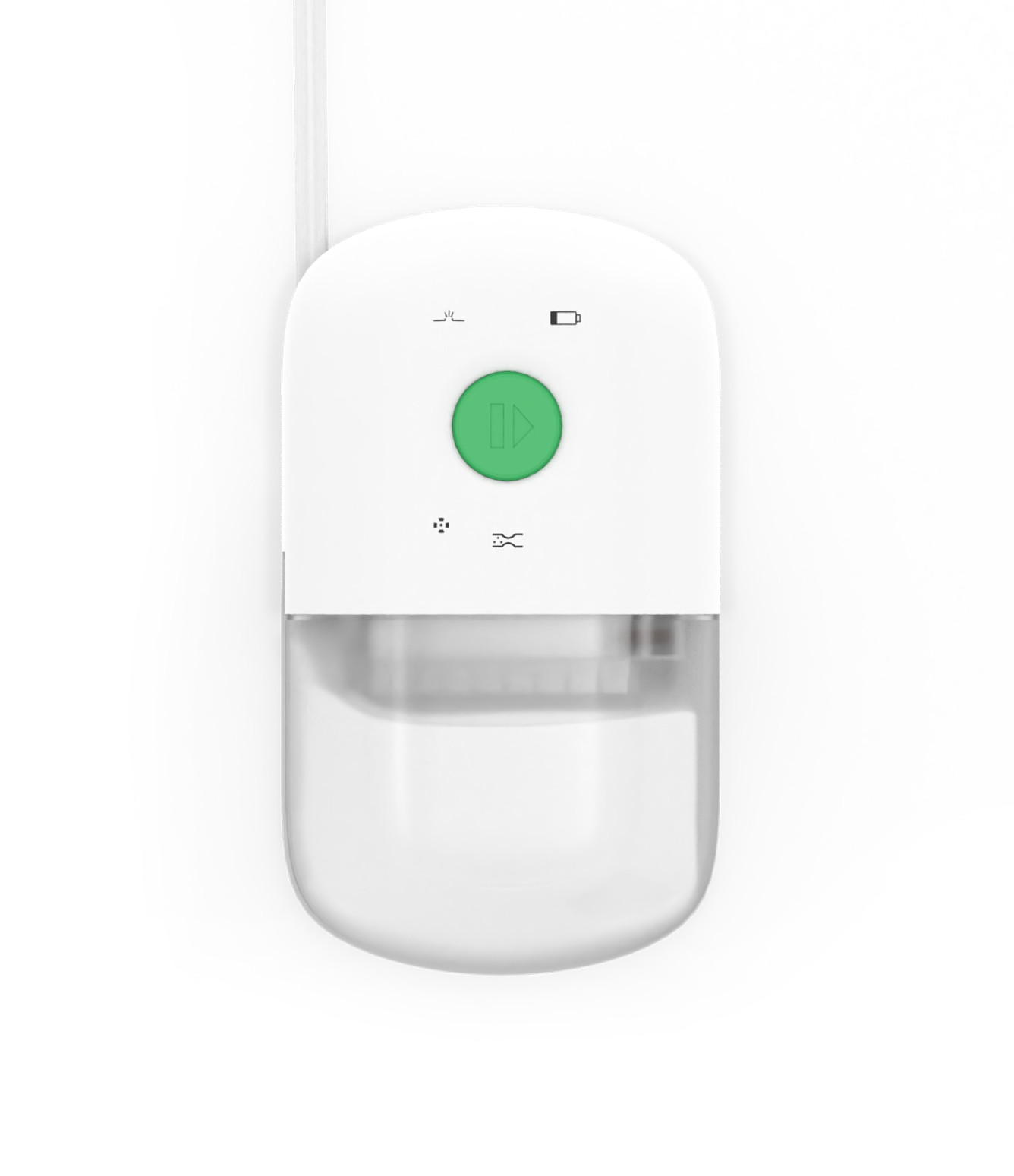 ALERTE 
Le voyant clignote mais n’est pas suivi d’une alarme sonore, et la pompe continue de fonctionner.
ALARME 
Alarme sonore en cas de fuite plus importante ne pouvant être compensée. Un voyant s’allume pendant plus de 30 secondes, l’alarme se déclenche et la pompe passe en mode « pause ».
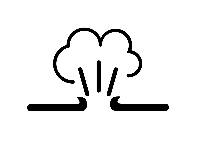 Condition pour une alerte = une fuite que la pompe peut résoudre dans un cycle de fonctionnement d’une durée inférieure à 30 secondes.
La fuite est compensée.
Remarque : les cycles avec la lumière clignotante peuvent se poursuivre presque continuellement et entraîneront une décharge des piles.
Conduite à tenir :
Lisser le contour du pansement ou de la mousse avec le doigt
Vérifier l’adhésivité du système d’aspiration 
Vérifier le connecteur des tubulures
Vérifier la bonne insertion du réservoir
Aide d’un stéthoscope pour détecter une micro fuite
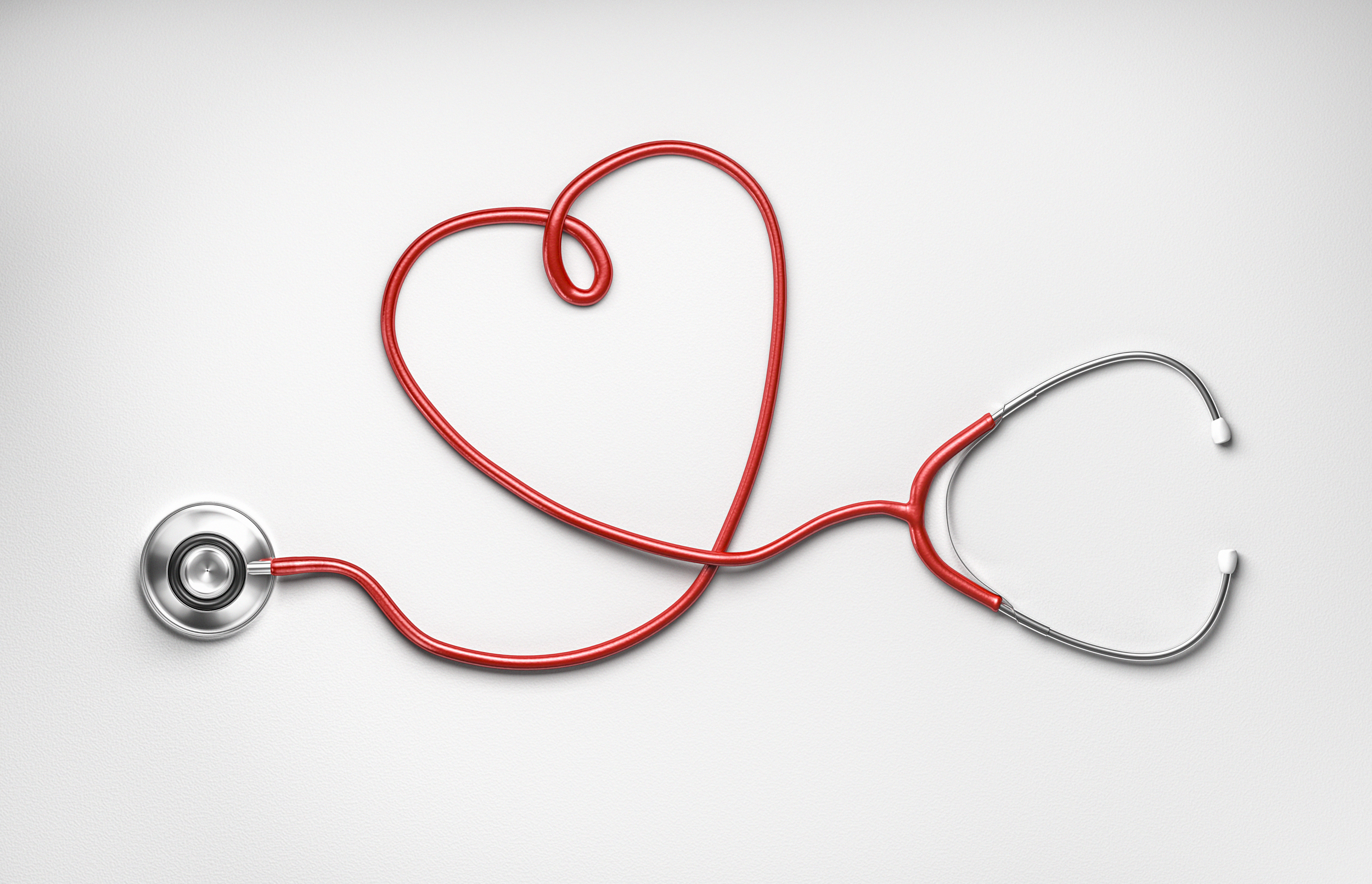 Alertes et alarmes : OBSTRUCTION / RESERVOIR PLEIN
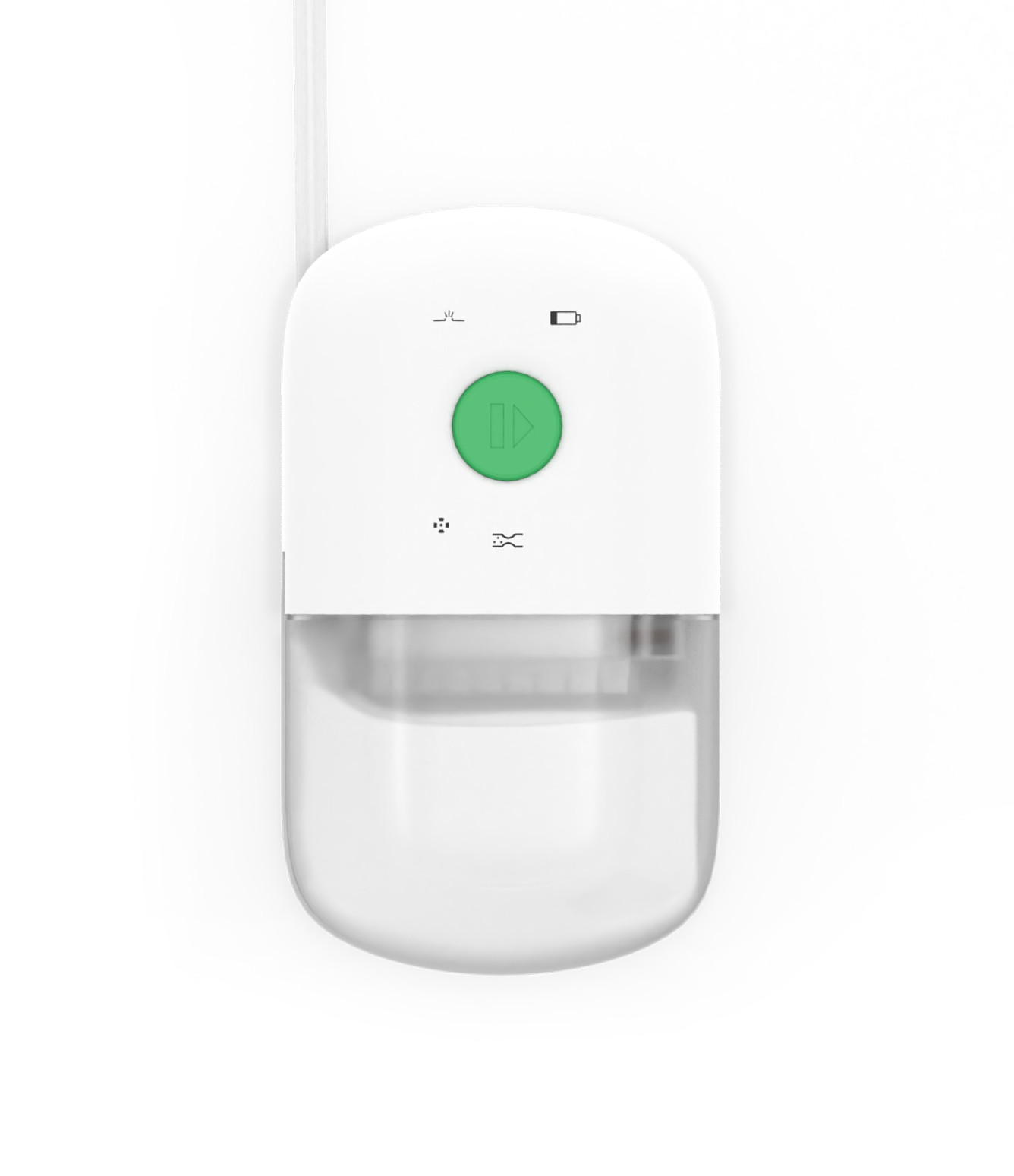 ALARME 
Le voyant clignote après 3 minutes puis est suivi d’une alarme sonore toutes les 5 minutes pendant 25 minutes puis s’espace toutes les 15 minutes.
La pompe se met en pause. Elle se remet en marche après sa remise en route manuelle
Conduite à tenir :
Vérifier si le réservoir est plein
Si réservoir plein : procéder au changement de réservoir 
Si le réservoir n’est pas plein : il s’agit d’une obstruction
En cas d’obstruction :
S’assurer que la tubulure n’est pas coudée ni pincée
S’assurer que les 2 clamps de la tubulure ne sont pas en position fermée




Vérifier la qualité des exsudats : si épais et visqueux privilégier le pansement mousse
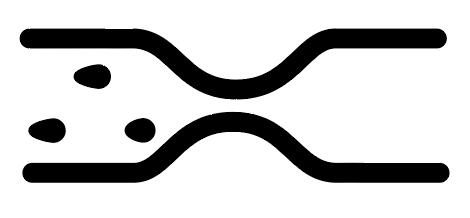 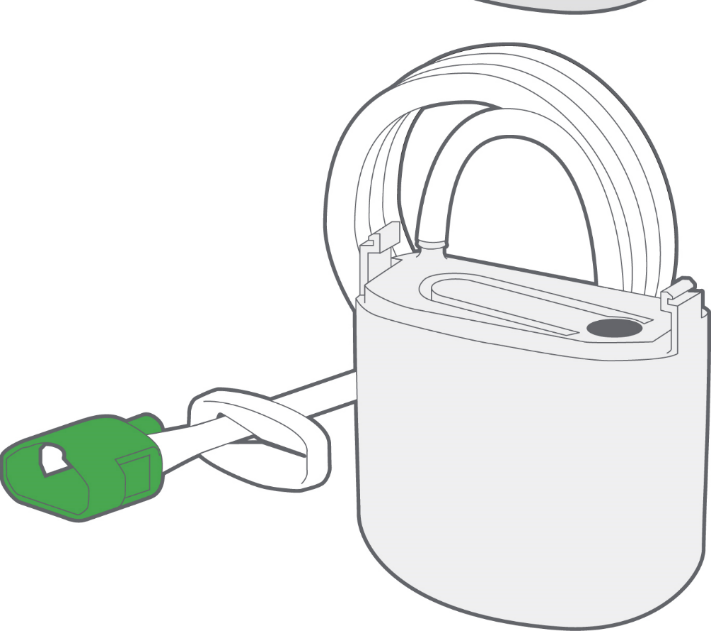 Alertes et alarmes :  ALARME DE PANNE INTERNE
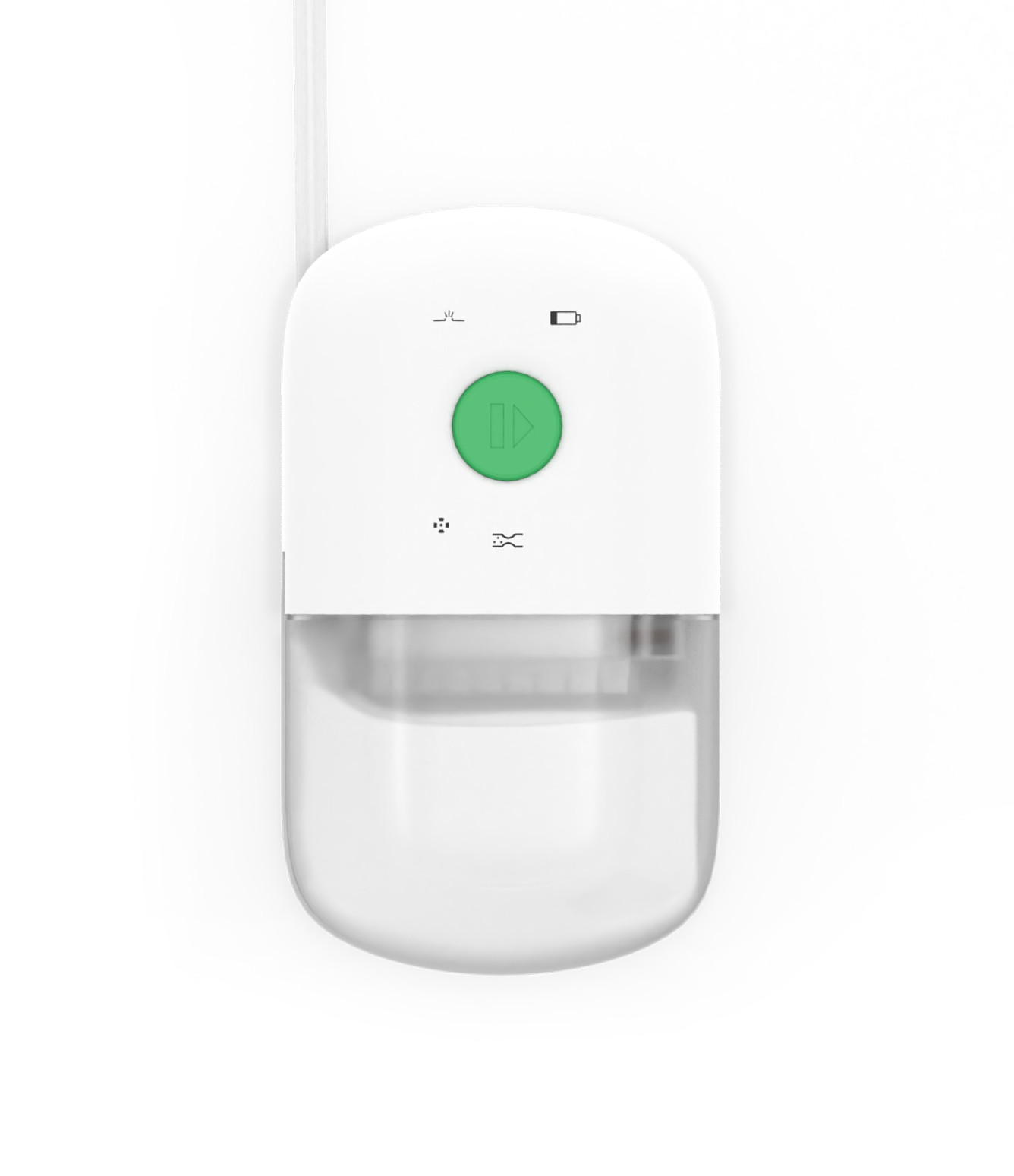 ALARME 
Les voyants d’indication de fuite, blocage et batterie clignotent simultanément 1 fois par seconde.
La pompe à plusieurs reprises émet une alarme sonore
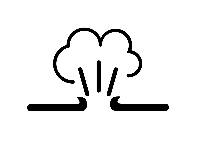 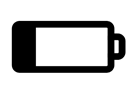 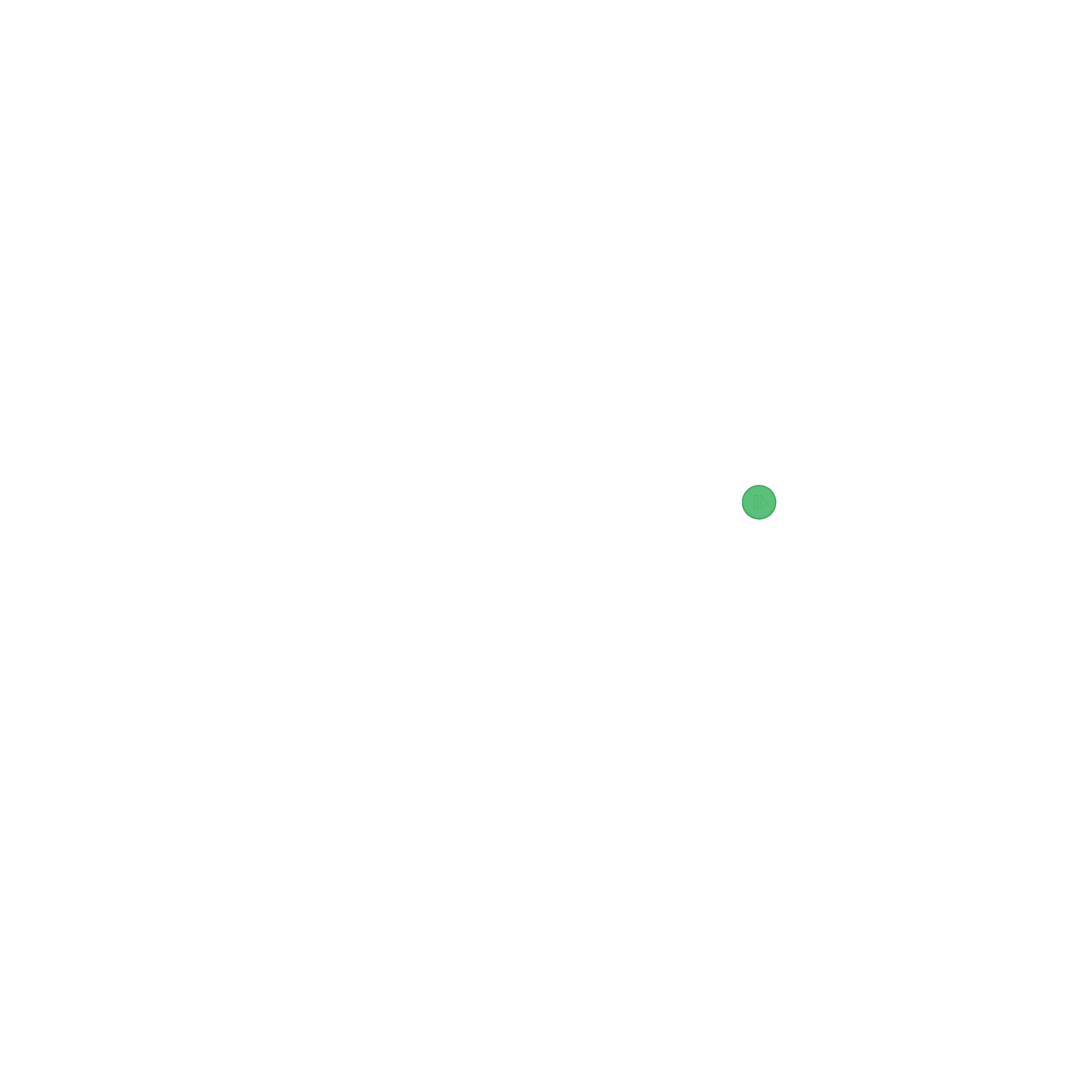 Conduite à tenir :
Contacter votre professionnel de santé ou bien votre référent Molnlycke.
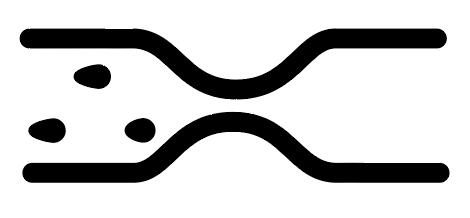